Ольхи соплодия                        Alni fructus
Ольха серая                           Alnus incana(L.) Moench
Ольха клейкая                      Alnus glutinosa(L.) Gaertn.
(О. черная) 
сем. Березовые                     Betulaceae
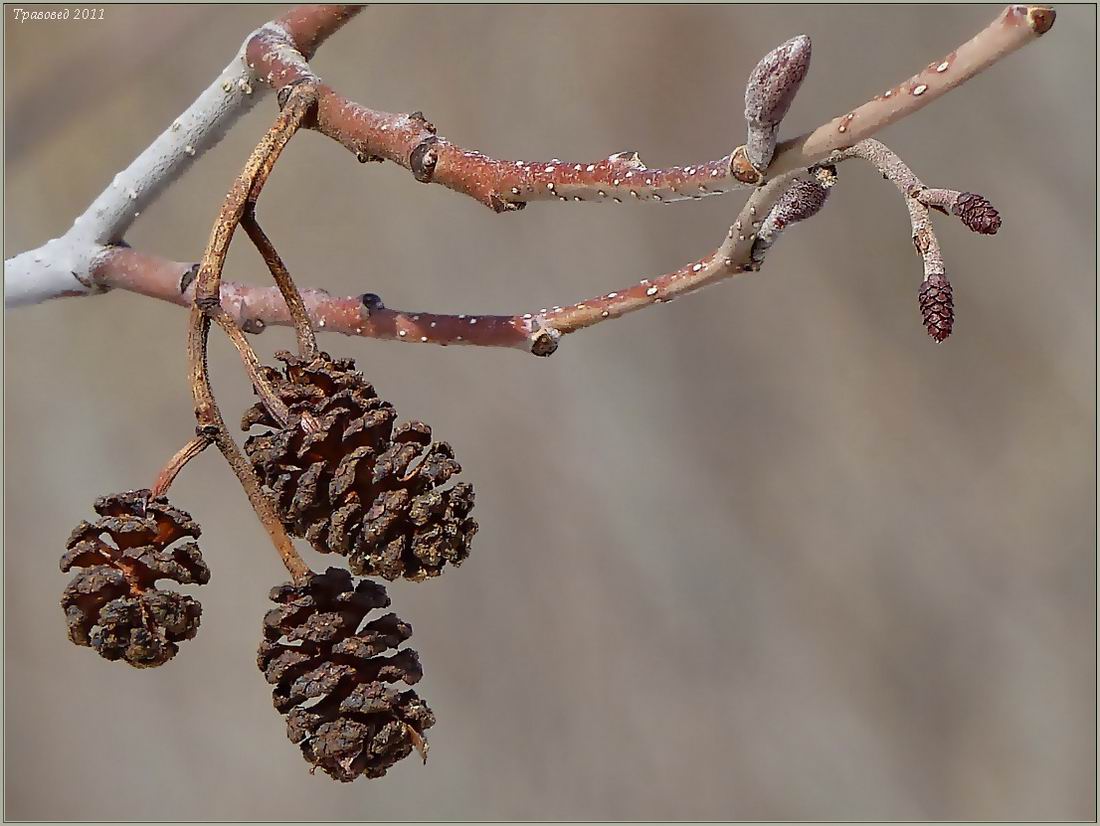 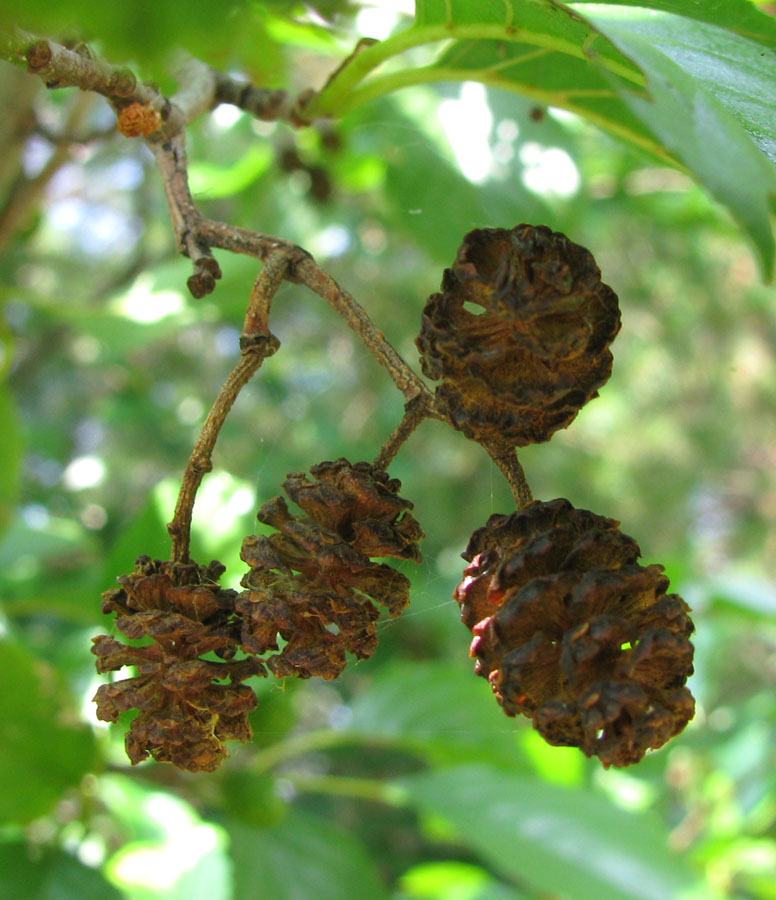 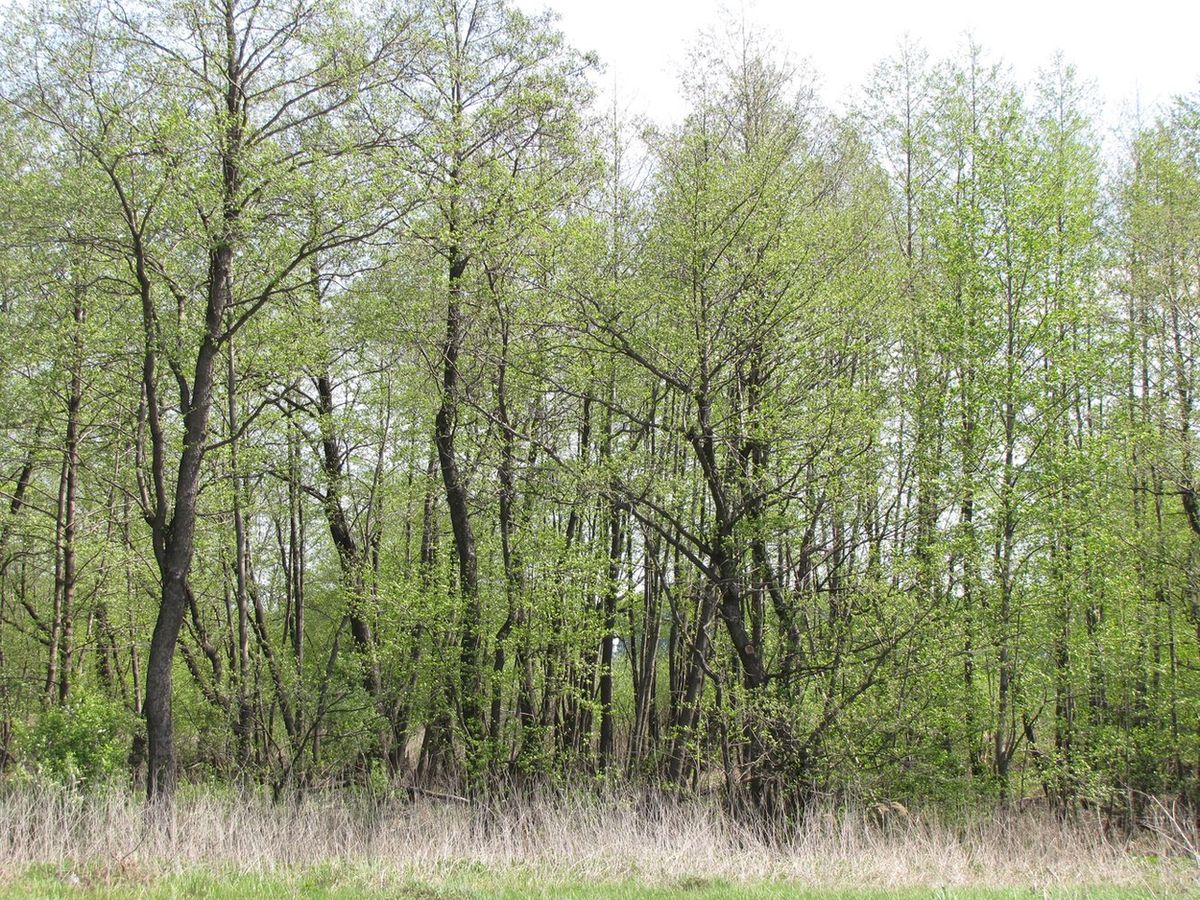 Химический состав
альнитаннин II
Стандартизация
Соплодия ольхи стандартизуются ГФ XIV – ФС.2.5.0087.18 по содержанию дубильных веществ в пересчете на танин (не менее 10%).
Препараты соплодий ольхи
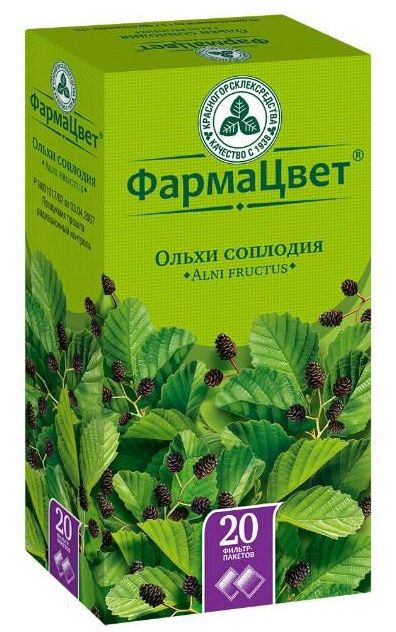 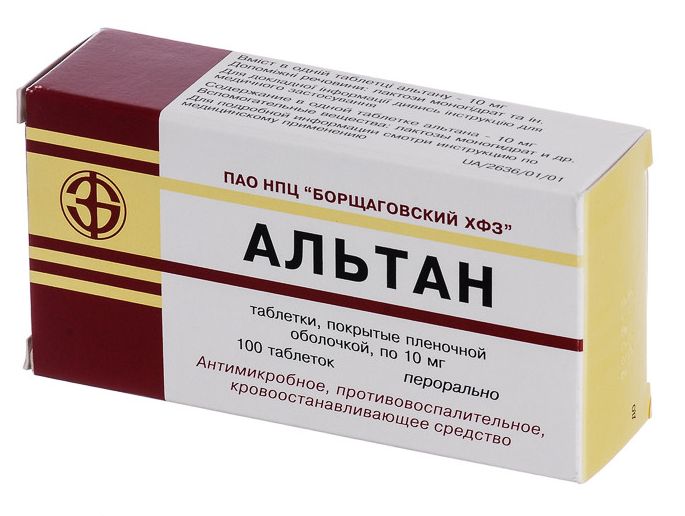 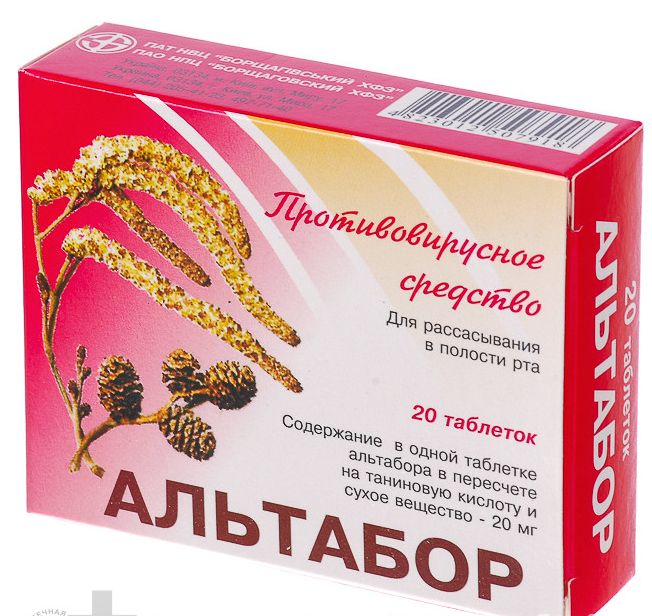